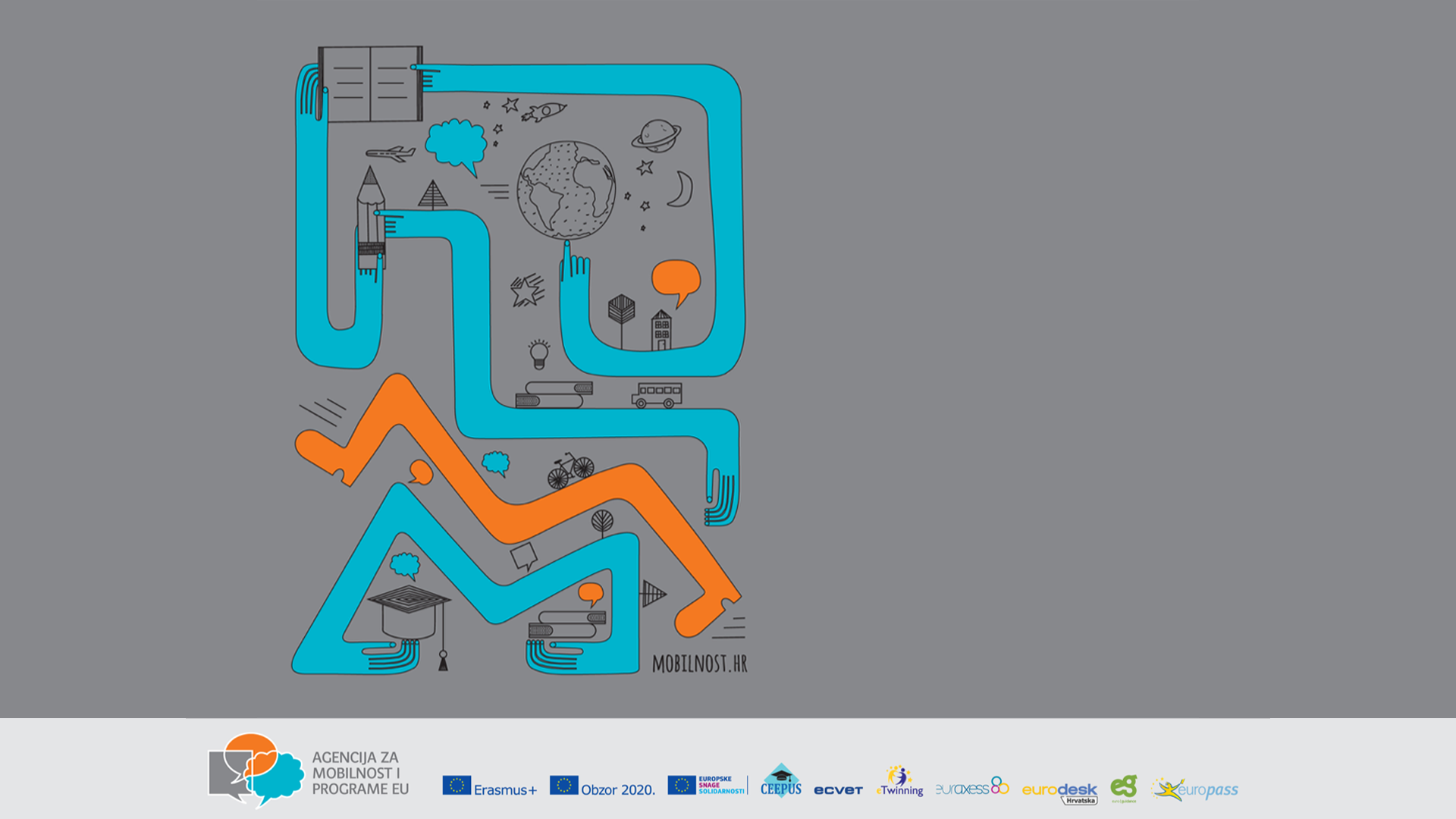 Diseminacija i vidljivost u kontekstu programa Erasmus+ i Europske snage solidarnostiSnježana Matek Sačer4. prosinca 2020.
Vidljivost – ugovorna obveza
Opći uvjeti - Vidljivost financijskih sredstava Unije
Informacije o financiranju Unije i uporaba simbola Europske unije
mora biti navedeno da su djelovanju dodijeljena financijska sredstva Unije; i
mora biti prikazan simbol Europske unije.
DISEMINACIJA I KORIŠTENJE REZULTATA
Važan kriterij uspješnosti projekata, njihove održivosti i opravdanosti ulaganja sredstava EU
2. Izjave o isključenju odgovornosti Komisije
Ova je prezentacija ostvarena uz financijsku potporu Europske komisije. Ona izražava isključivo stajališta njenih autora i Komisija se ne može smatrati odgovornom pri uporabi informacija koje se u njoj nalaze.
Što želimo postići
Diseminacija
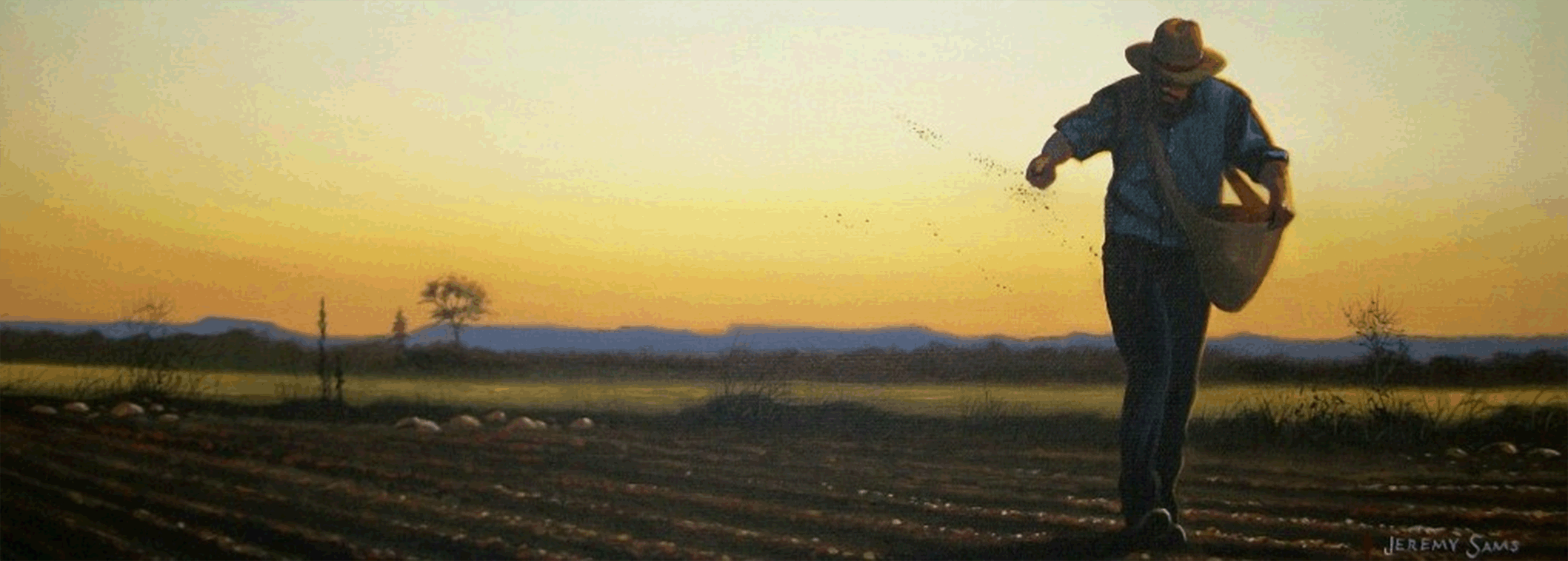 - Sadržaj
- Vrijeme
- Mjesto
- Okolnosti
- Cilj
Sadržaj i alati
Informacije o tijeku projekta, izradi rezultata, aktivnostima, očekivanjima i iskustvima

PUBLIKACIJE
Brošure, letci, izvješća, članci, priopćenja, bilteni

PREDSTAVLJANJE 
Prezentacije i radionice u ustanovi i izvan nje, na lokalnim, regionalnim i nacionalnim događanjima

MEDIJI
Suradnja s lokalnim, regionalnim i nacionalnim medijima – obavještavati ih o zanimljivom sadržaju (priče) s naglaskom na korist koju zajednica i pojedinci dobivaju kroz projekt, te u konačnici pozitivne promjene koje se događaju
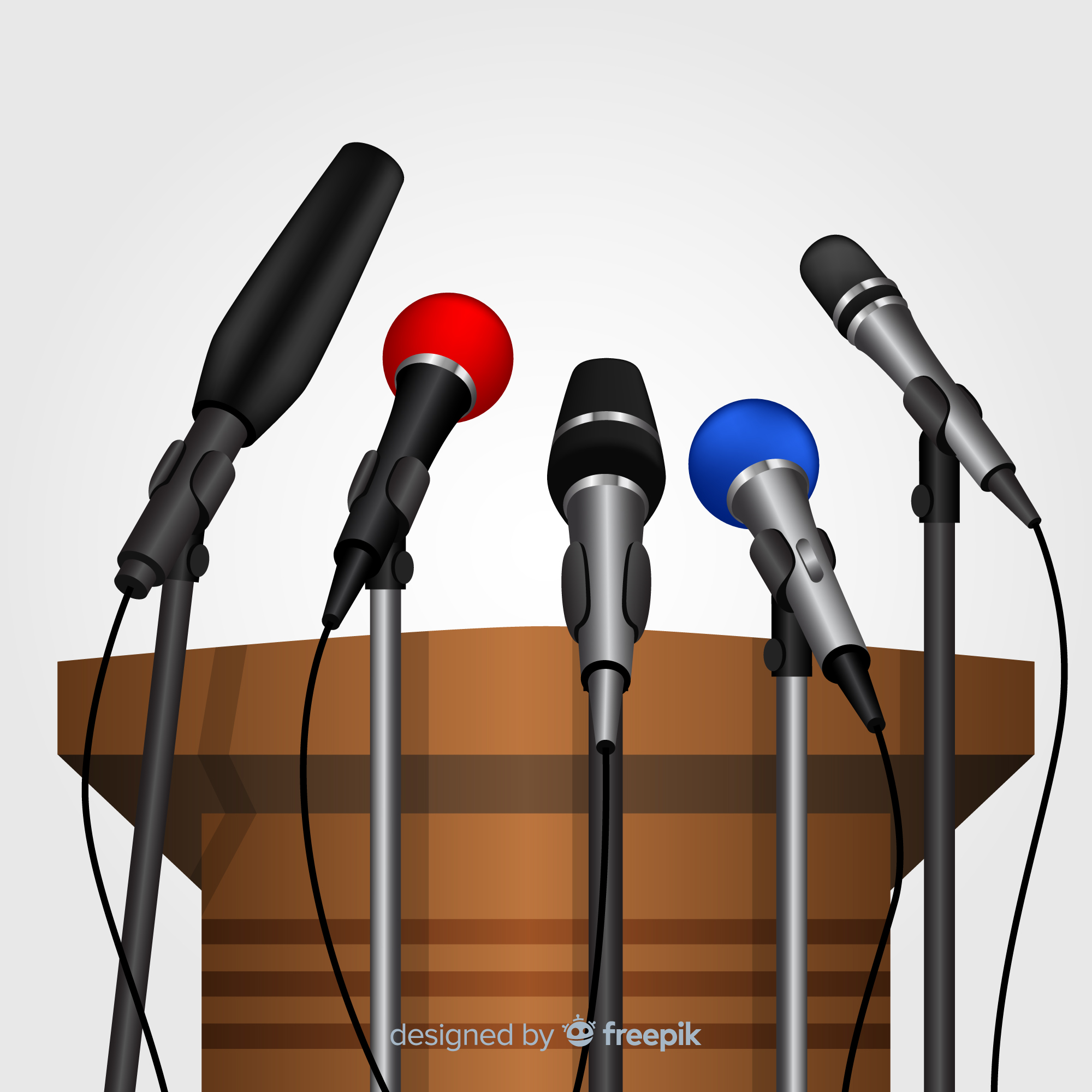 Plan diseminacije
Plan diseminacije
Struktura objave
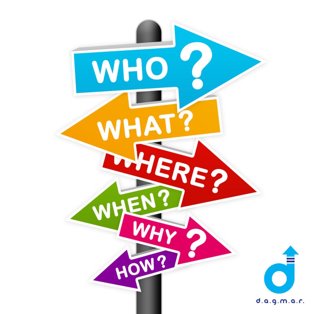 NASLOV (nadnaslov,  podnaslov prema potrebi)​
LEAD (sažetak cijele objave na početku teksta)​
TEKST (odgovori na 5w + 1h)​
CITATI / IZJAVE​
KONTAKT (osoba za kontakt, linkovi na više informacija)
Vidljivost
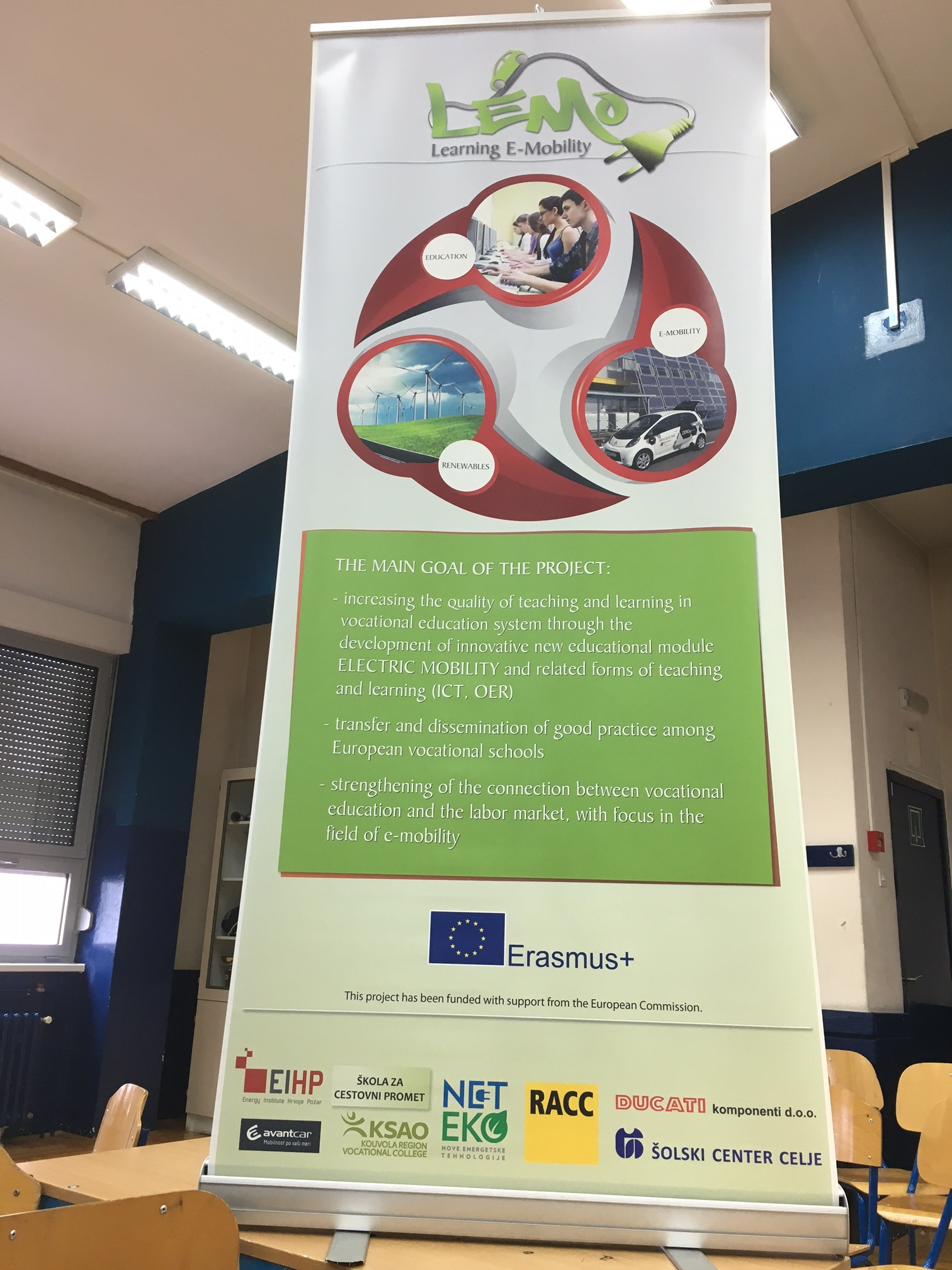 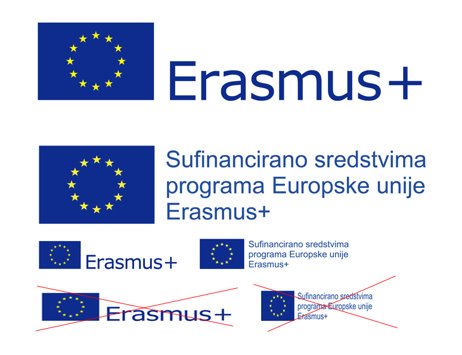 Ova je prezentacija ostvarena uz financijsku potporu Europske komisije. Ona izražava isključivo stajališta njenih autora i Komisija se ne može smatrati odgovornom pri uporabi informacija koje se u njoj nalaze. ​
Vidljivost
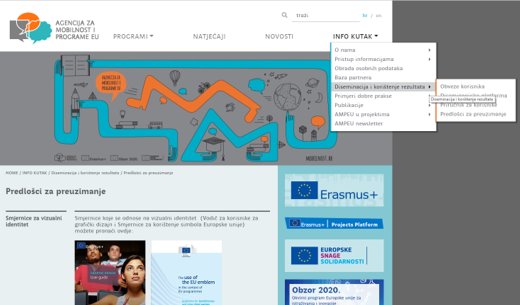 Diseminacijska platforma
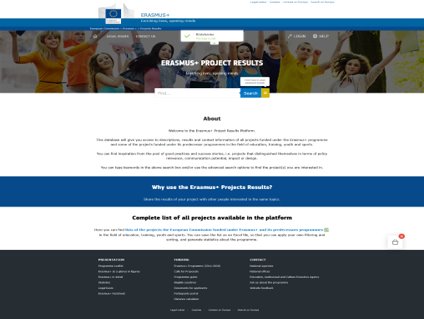 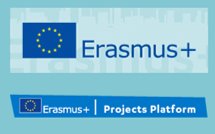 Dodatne informacije i izvori
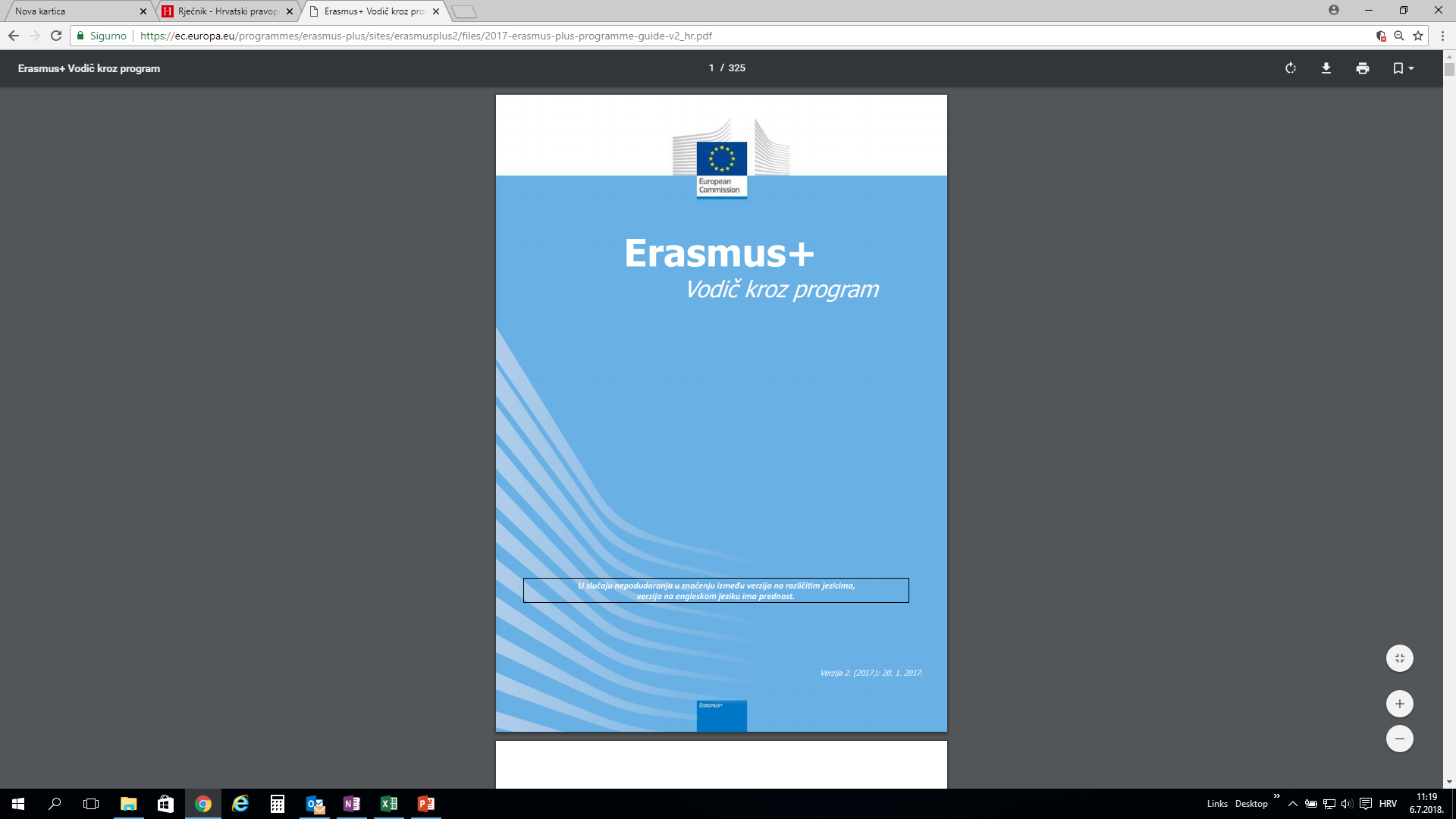 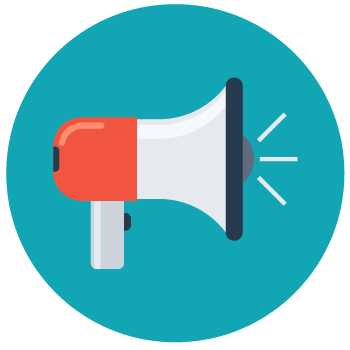 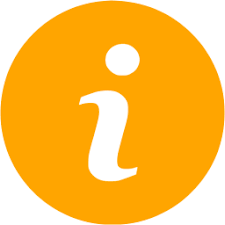 www.mobilnost.hr
pr@mobilnost.hr